ДЕМОГРАФИЧЕСКАЯ СИТУАЦИЯ в РК на 01.01.2024 г.
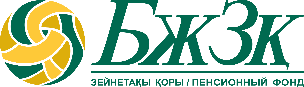 Половозрастная пирамида
Факт и прогноз численности населения
Численность населения: 20 033 842 чел. (    1,35%)*
Доля населения по возрастным группам:
до 25 лет: 	8 538 517 чел. 	(42,6%;     0,2 пп)
с 25 до 65 лет: 	9 723 416 чел. 	(48,5%;     0,6 пп)
65 лет и старше: 	1 771 909 чел. 	(8,9%;     0,4 пп)
Ожидаемая продолжительность жизни при рождении:
Все население: 		75,09 лет	     (     0,65 года)
Мужчины: 		70,99 лет	     (     0,73 года)
Женщины: 		79,06 лет	     (     0,65 года)
Ожидаемая численность населения к 2050 году – около 26 млн. чел. 

Согласно расчетам ЕНПФ: 
(1) порядка 58% прогнозируемого роста населения Казахстана с 2024 до 2050 года будет достигнуто благодаря «демографическому импульсу» или текущей возрастной структуре, т.е. рост населения произойдёт даже если деторождение в стране резко снизится до уровня простого замещения поколений 2,1 (см. красную пунктирную кривую);
(2) оставшиеся 42% прогнозируемого роста обусловлены рождаемостью выше уровня простого замещения и дальнейшим увеличением продолжительности жизни.
Источник: United Nations, Department of Economic and Social Affairs, Population Division (2024). World Population Prospects 2024
Источник: www.stat.gov.kz		* По сравнению с 01.01.2023
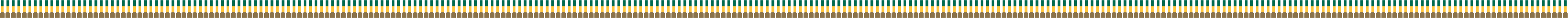 СТАРЕНИЕ НАСЕЛЕНИЯ В КАЗАХСТАНЕ
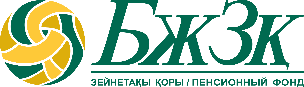 2000 факт* (15 млн)
2024 факт (20 млн)
2050 прогноз (26 млн)
1990 факт* (16 млн)
старение в связи с ростом продолжительности жизни и снижения смертности в старших возрастах
Небольшая когорта, родившаяся в 90-х и начале 2000-х г., приблизится к пенсионному возрасту
Первая волна «демографического эха»: дети, родившиеся в 90-х и в начале 2000-х г.
первые признаки старения «снизу» ввиду резкого сокращения рождаемости в 90-х годах
Небольшая когорта, рожденная в годы ВОВ
Влияние голода 1930-33 гг. на рождаемость
Население Казахстана стареет в связи с двумя факторами:
провал в молодых возрастных группах 
из-за с резкого снижения рождаемости 
в 90-х и в начале 2000-х г.
*Источник: United Nations, Department of Economic and Social Affairs, Population Division (2024). World Population Prospects 2024
снижение показателей рождаемости: ООН прогнозирует снижение коэффициента рождаемости с 2,96 (2,25 в мире) до 2,35 (2,10 в мире) к 2050 г.

увеличение продолжительности жизни
1
2
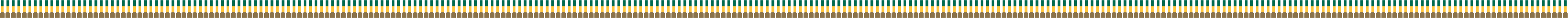 КОЭФФИЦИЕНТ ПОТЕНЦИАЛЬНОЙ ПОДДЕРЖКИ
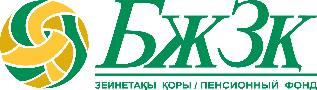 С ростом населения будет неуклонно расти доля пожилых людей в стране:

доля людей в возрасте 60 лет и старше вырастет с текущих 13,6% до 16,7% к 2050 г.;









доля людей в возрасте 65 лет и старше вырастет с текущих 8,9% до 11,6% к 2050 г.


По прогнозу ЕНПФ соотношение людей трудоспособного возраста (25-64) к пенсионерам (65+) снизится на 25%:
1
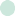 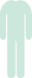 2050 году в среднем каждый шестой казахстанец будет находится в возрасте 60 лет или старше:
высокий уровень демографической старости
начальный уровень демографической старости
2050
2024
5,5:1
2
2050
2024
4,1:1
Source: United Nations, Department of Economic and Social Affairs, Population Division (2024). World Population Prospects 2024
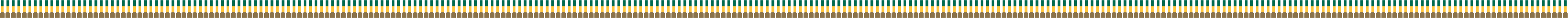 !
СТАРЕНИЕ НАСЕЛЕНИЯ: ПОНЯТИЕ
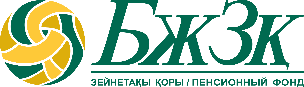 Демографическое старение населения – увеличение доли пожилых людей в общей численности населения
Шкала демографического старения Божё-Гарнье – Россета
Факт и прогноз доли людей в возрасте 60 лет и старше:
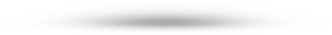 Прогнозы как ЕНПФ, так и ООН, показывают, что:
в Казахстане к 2050 году будет наблюдаться высокий уровень демографической старости согласно шкале демографического старения Ж. Божё-Гарнье – Э. Россета: доля людей в возрасте 60 лет и старше достигнет 16,7% (19,0% по прогнозу ООН). 
По прогнозу ЕНПФ к 2050 году в среднем каждый шестой казахстанец будет находится в возрасте 60 лет или старше.
Источник: United Nations, Department of Economic and Social Affairs, Population Division (2024). World Population Prospects 2024
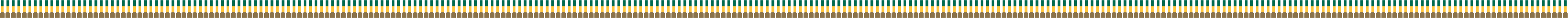 КОЭФФИЦИЕНТ ПОТЕНЦИАЛЬНОЙ ПОДДЕРЖКИ, СТРАНЫ МИРА
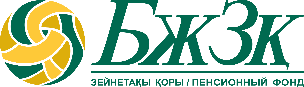 Факт на 2021 год
Прогноз на 2050 год
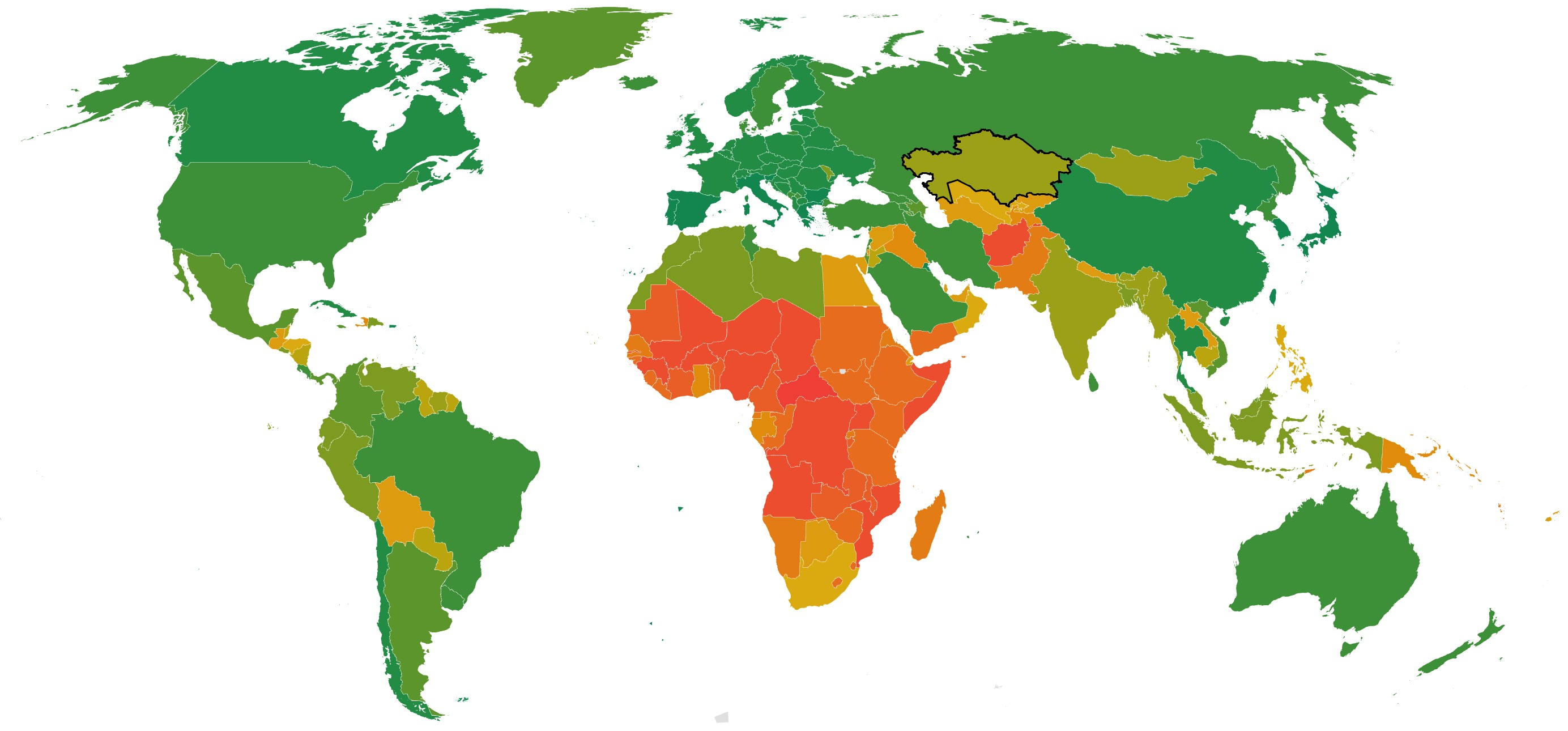 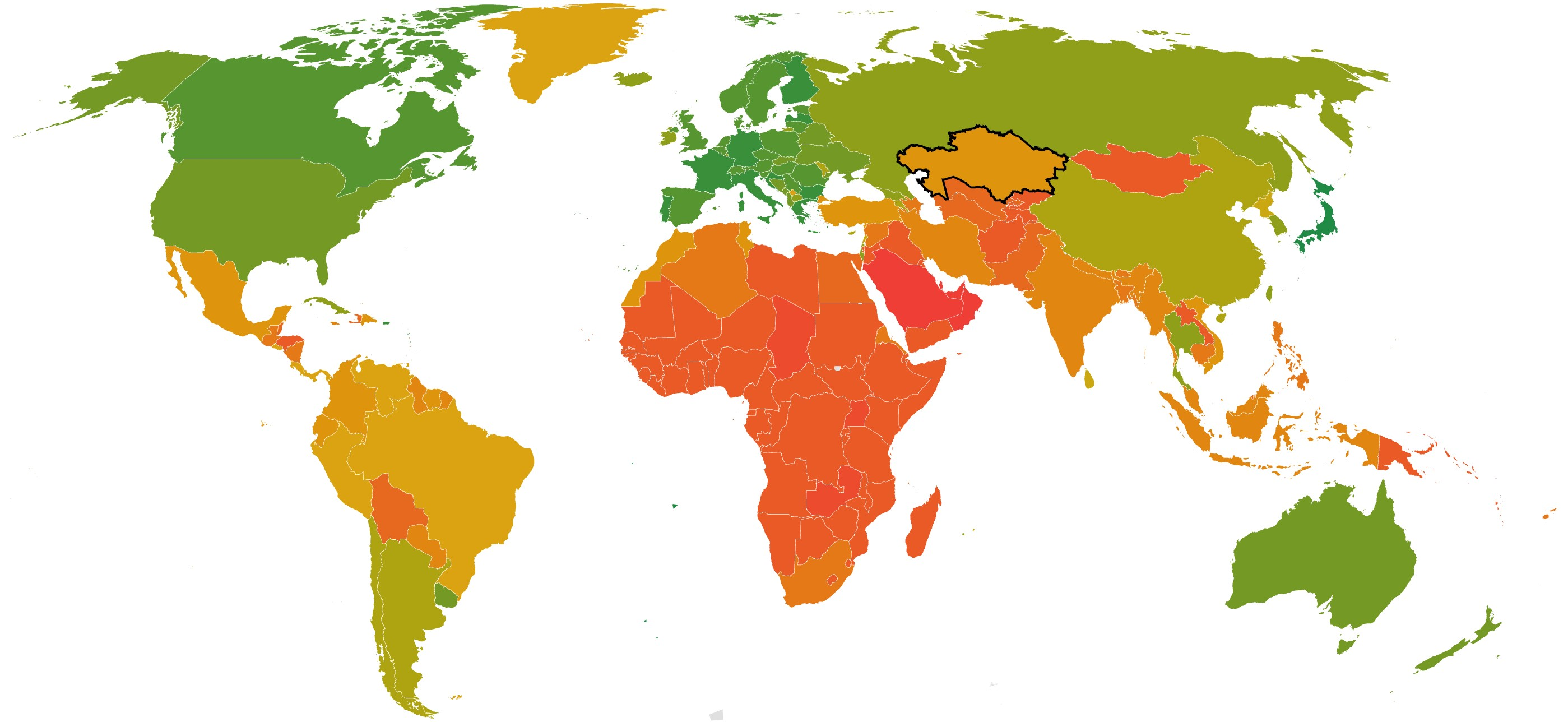 Источник: United Nations, Department of Economic and Social Affairs, Population Division (2022). World Population Prospects 2022
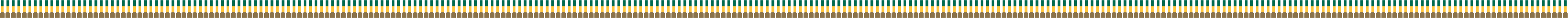 Согласно прогнозам ООН, большинство стран мира столкнутся с процессом снижения коэффициента потенциальной поддержки
КОЭФФИЦИЕНТ ЗАМЕЩЕНИЯ ДОХОДА: ФАКТ И ПРОГНОЗ
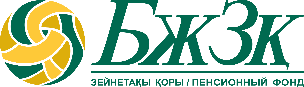 *досрочные изъятия накоплений на альтернативные цели (жилье/лечение)
Цель Концепции дальнейшей модернизации пенсионной системы Республики Казахстан до 2030 года: 
коэффициент замещения дохода ≥ 40%

В перспективе 10% ОПВ (без изъятий) и Базовая пенсия покрывают 30% утраченного трудового дохода

Введение 5% ОПВР с 2024 года: 
восполнить оставшийся дефицит в 10%, стабилизировать ПВ на фоне сворачивания солидарной пенсии
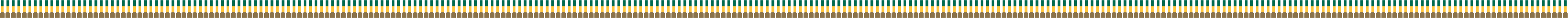